The effect of data quality and metadata on data-driven decision making
Urban Big Data Thesis Award
Josephine Peeters
November 23, 2017
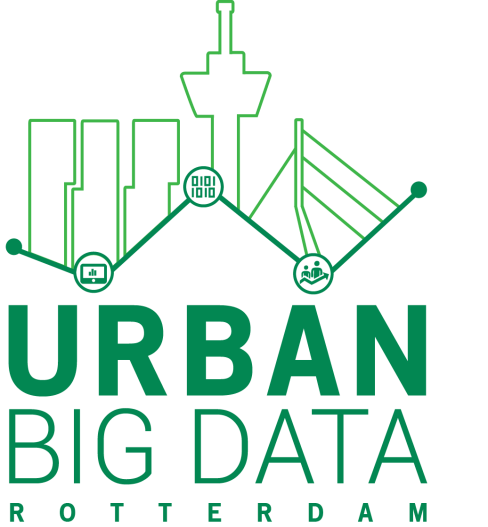 Introduction
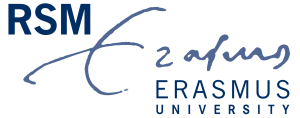 Master Business Information Management
Internship Enterprise Data Management

Data is growing
Companies want to become more data-driven
Poor data quality has negative consequences
Metadata plays important role in determining data quality
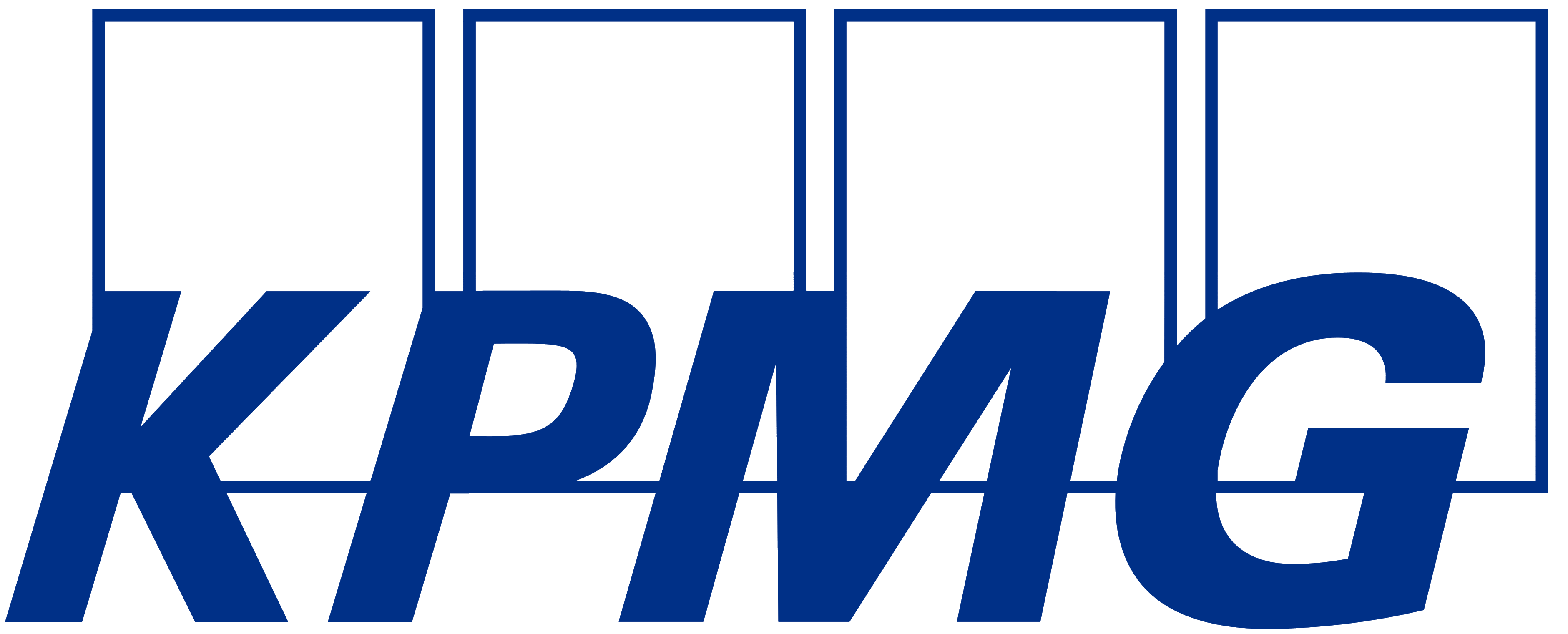 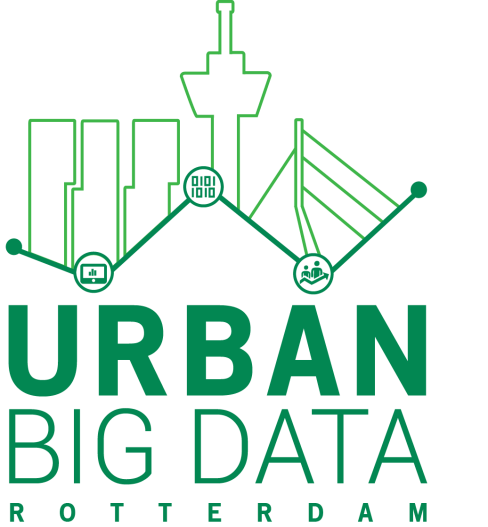 2
Research question
What is the effect of data quality and metadata on data-driven decision making?

Approach: 2 case studies
Process from business question to decision
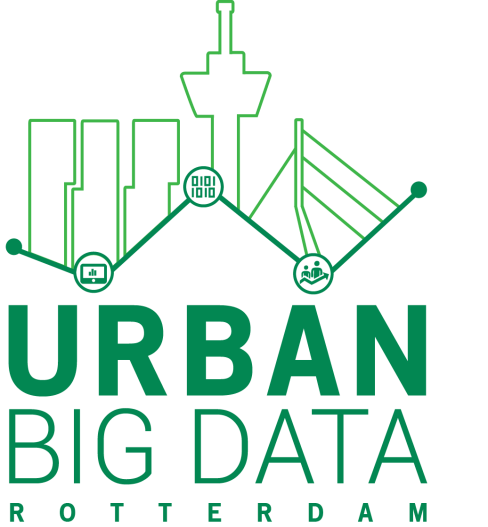 3
[Speaker Notes: Case studies: contemporary phenomenon within a real-life context
Highlight case study about Amsterdam Arena because of urban theme]
Case study: Amsterdam ArenA
Event venue
Operational Mobility Centre (OMC)
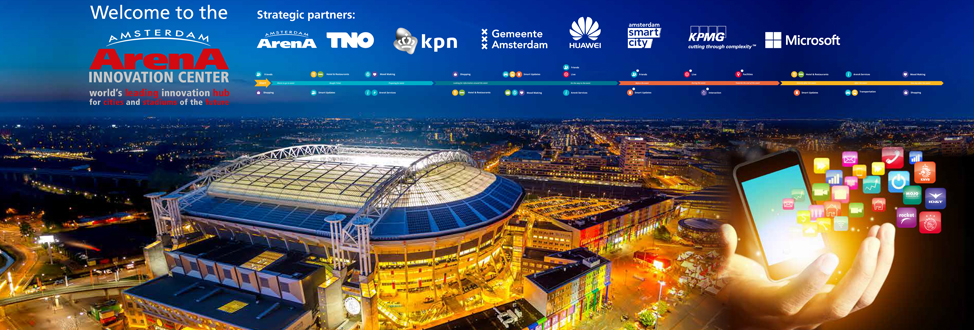 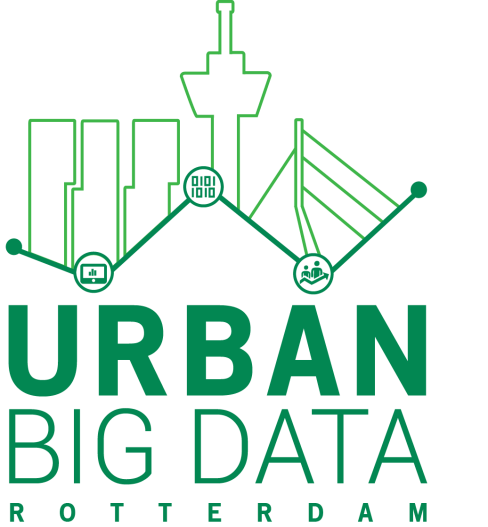 4
[Speaker Notes: Introduction to company
OMC: municipality, police, parking lot owners, NS]
Case study: Amsterdam ArenA
Business questions:
Distribution of ways of transport
Distribution of parking lots
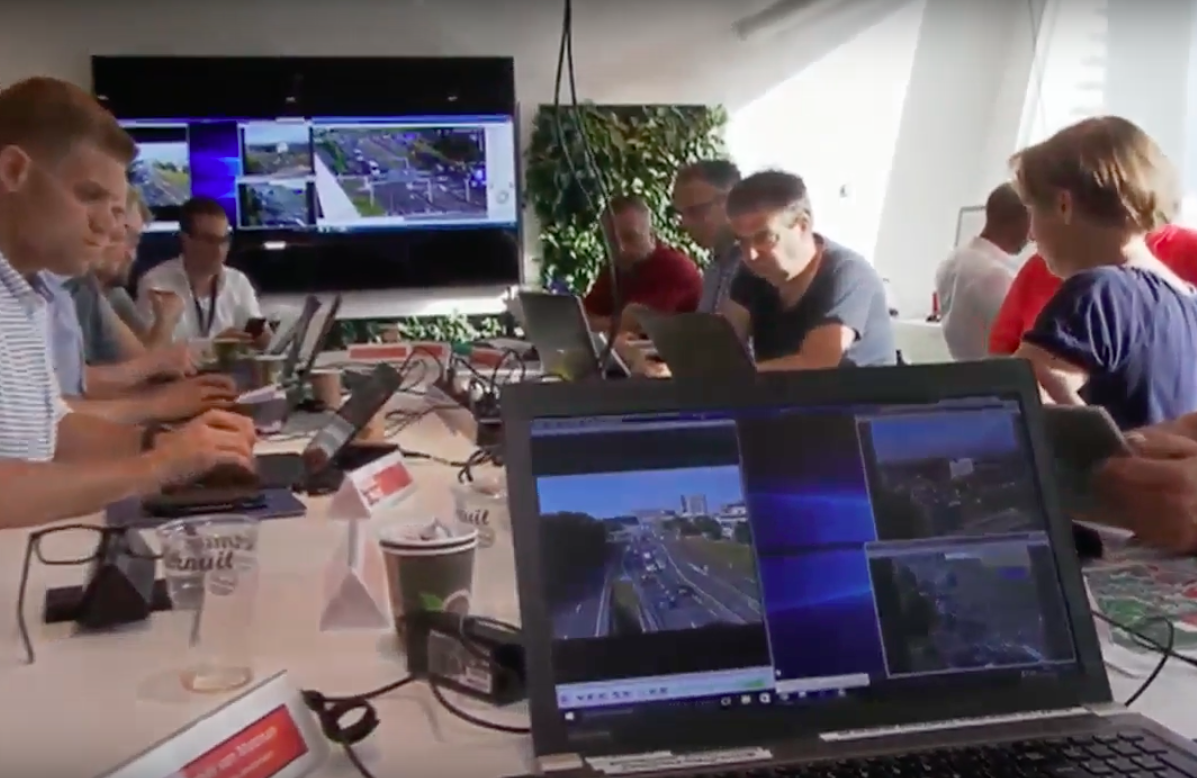 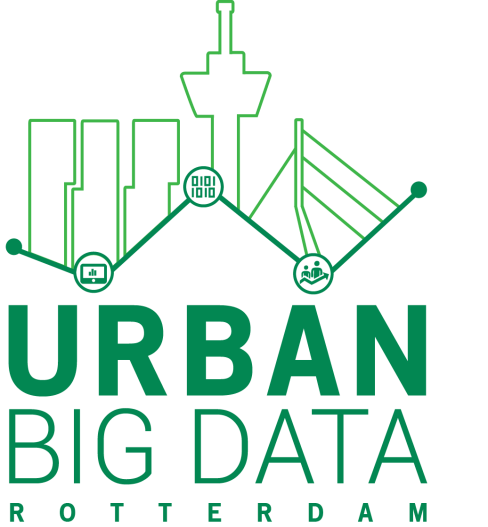 5
[Speaker Notes: Business questions in order to make right decisions based on data
Estimation of modal split based on experience of past events
Live camera images]
Case study: Amsterdam ArenA
Mobility portal
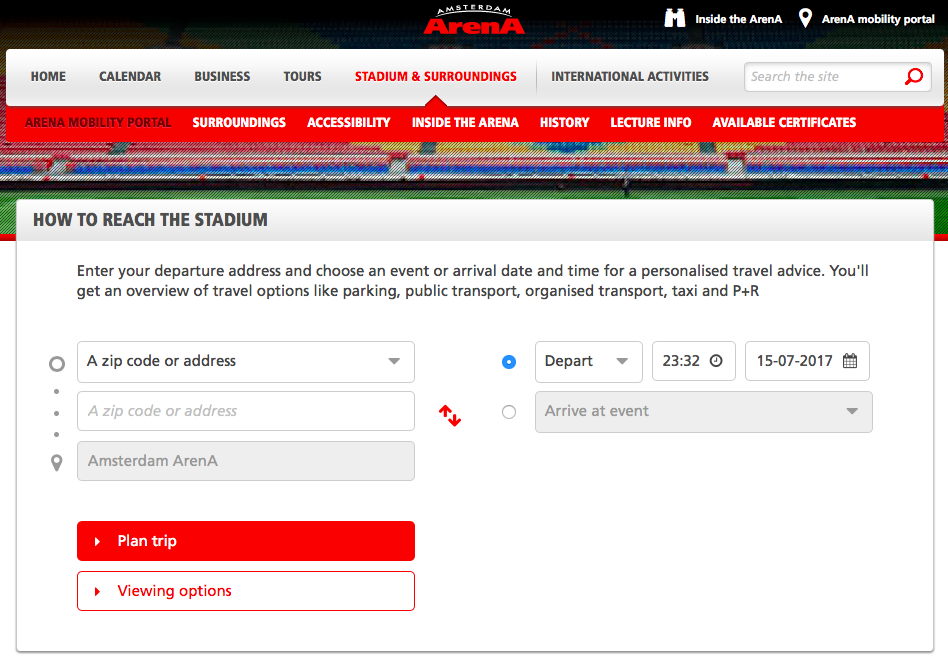 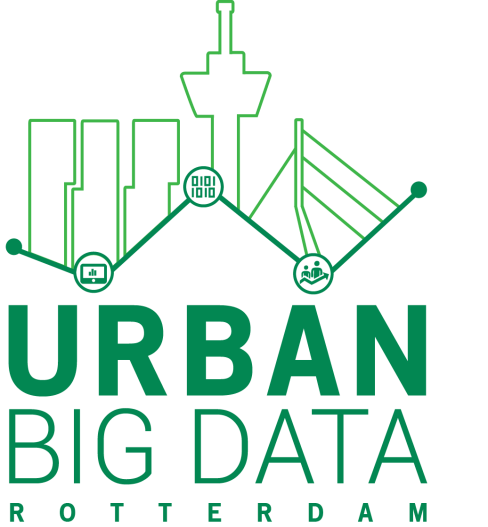 6
[Speaker Notes: https://www.youtube.com/watch?v=YVrG5MC5wRc]
Case study: Amsterdam ArenA
Data profiling
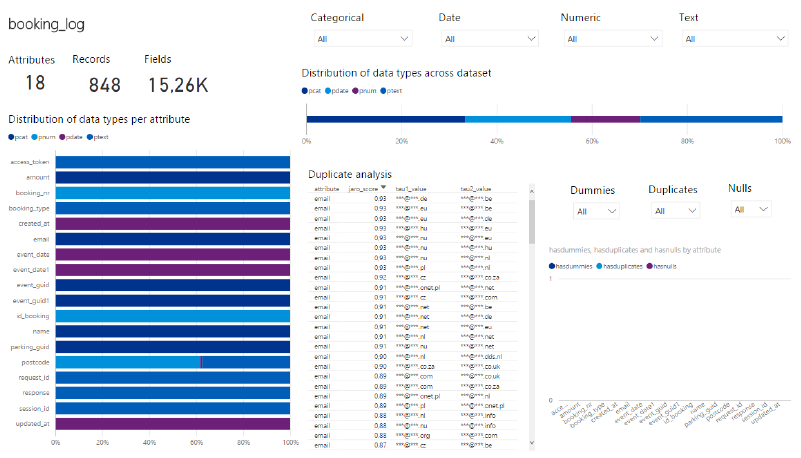 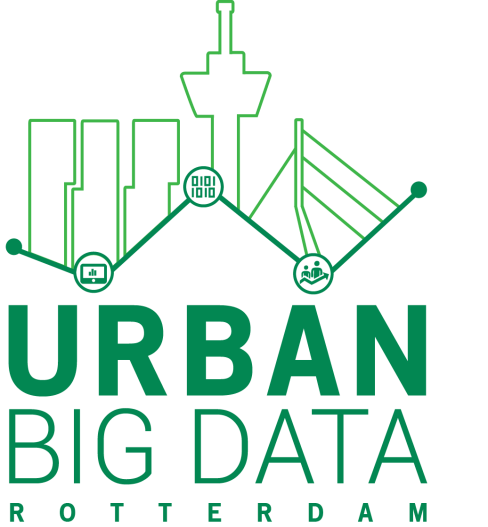 7
[Speaker Notes: Mobility portal data about Armin Only event:
booking_log: tickets parking lots
frontend_log: ways of transport
externalurl_log: clicks to third parties selling parking lot tickets
webservice_log: clicks on mobility portal]
Case study: Amsterdam ArenA
Data quality measuring
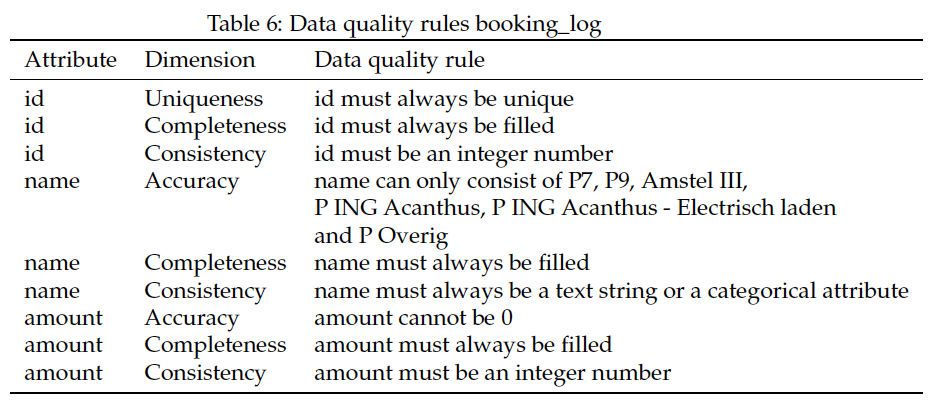 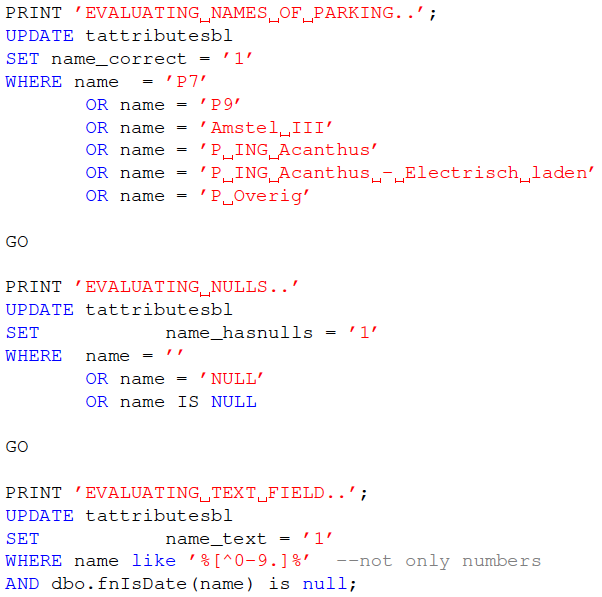 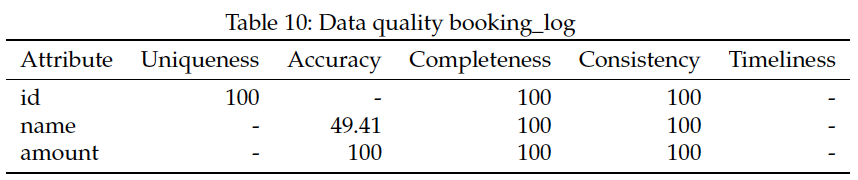 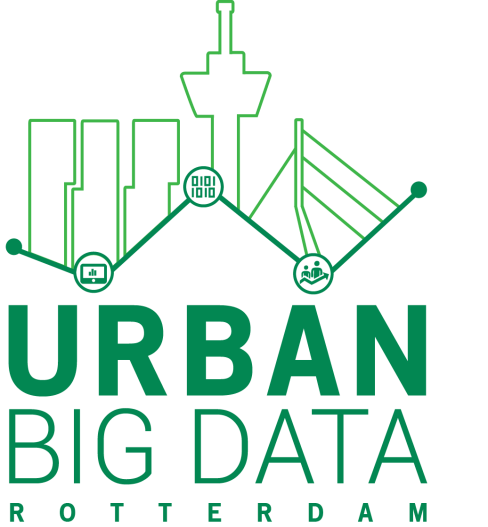 8
[Speaker Notes: Critical attributes
SQL queries
Data quality dimensions]
Case study: Amsterdam ArenA
Data integration, data analytics, data visualization
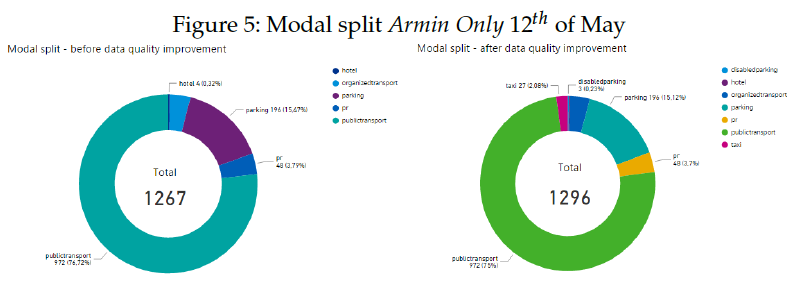 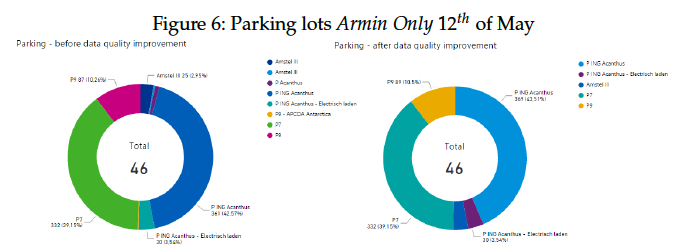 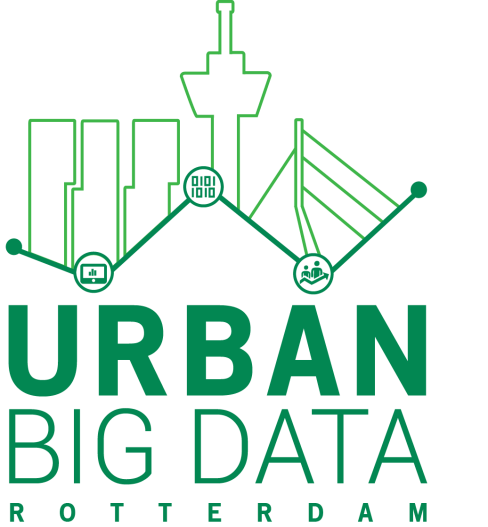 [Speaker Notes: More ways of transport are visible and mapped to more records
Right names of parking lots in dashboard]
Case study: Amsterdam ArenA
Data integration, data analytics, data visualization
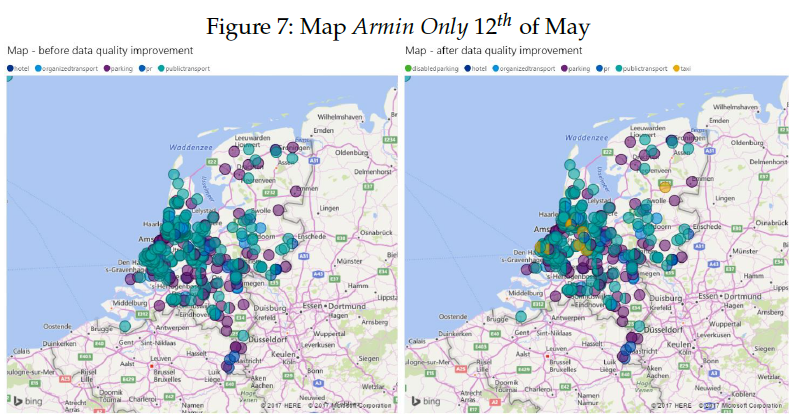 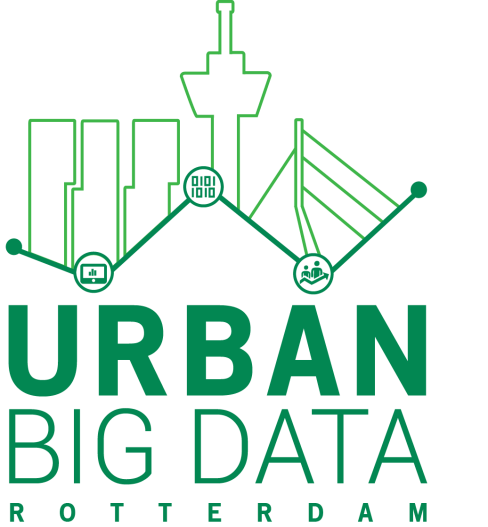 [Speaker Notes: More ways of transport]
Case study: Amsterdam ArenA
Evaluation to business questions:
Mobility portal small proportion of real number of visitors
Representativeness cannot be determined
Decisions cannot be made about:
Additional trains/metros
Leading cars to parking lots that are not yet full
Recommendation to ArenA:
Gather additional data
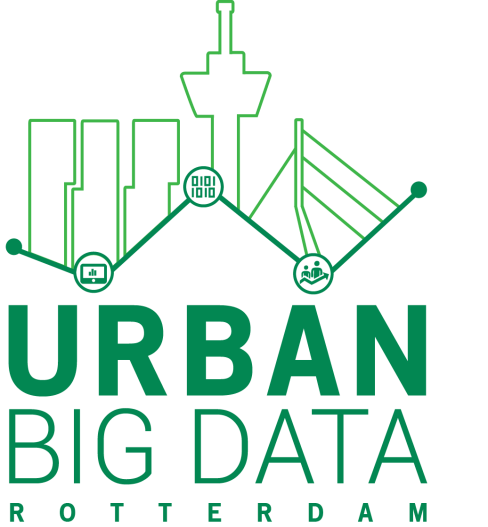 11
[Speaker Notes: Evaluation to business question: distribution ways of transport, distribution parking lots
Data-driven decision making
Recommendation to ArenA: Gather additional data about the real distribution of ways of transport and the real distribution of parking lots in order to check the representativeness of the mobility data]
Conclusion
Case study: Amsterdam ArenA
Data analytics results better after improving data quality
Available data still not sufficient for decision making
Case study 2
Confirmed findings in case study Amsterdam ArenA
Conclusion
Data quality and metadata have a positive effect on data-driven decision making
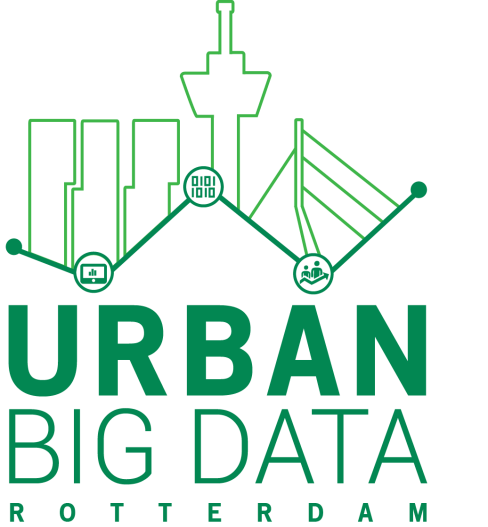 12
Q&A
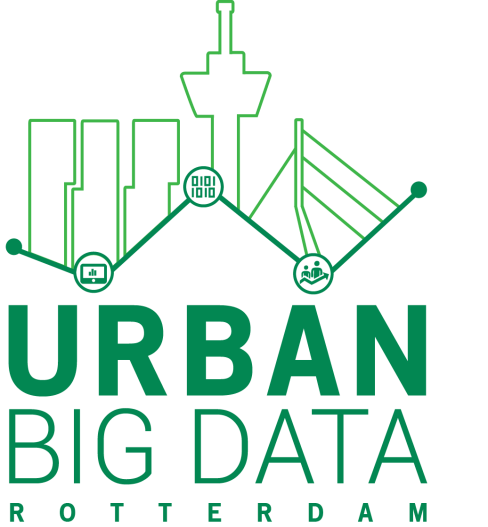 13